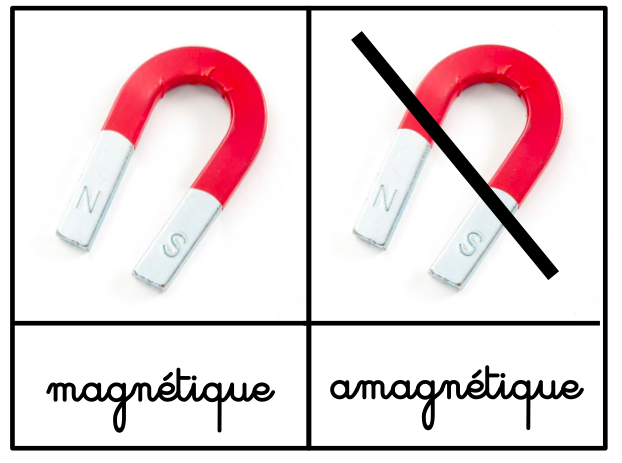 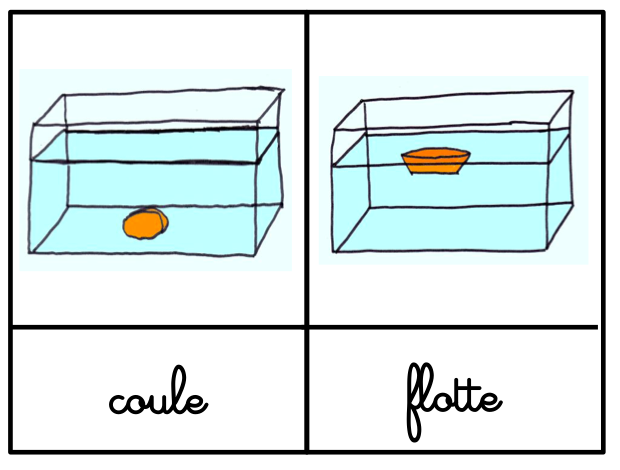 Comment faire briller une ampoule
 avec une pile ?
Que faut-il pour
 faire germer une graine  ?
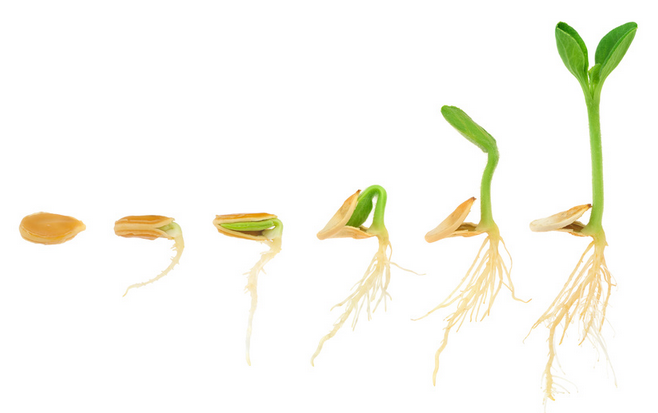 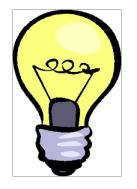 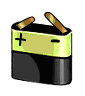 Fiche d’éxpérience : 
flotte ou coule ?


Il faut : un aquarium rempli d’eau
              les objets de la boîte


Défi : Place chaque objet sur l’eau et observe.











Tu peux chercher d’autres objets 
à placer sur l’eau.
Complète la fiche d’expérience.
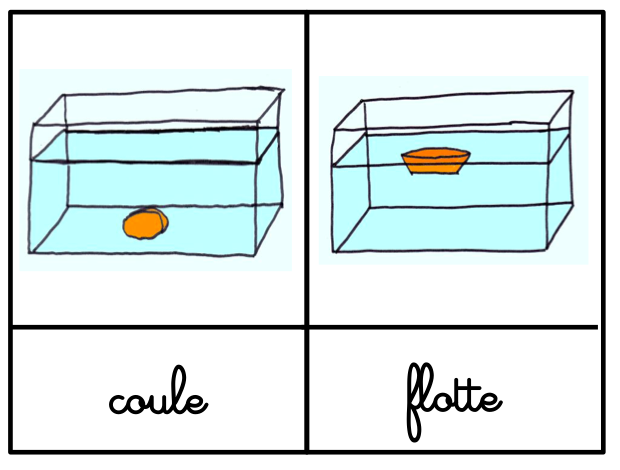 Fiche d’éxpérience : 
flotte ou coule ?


Il faut : un aquarium rempli d’eau
              les objets de la boîte


Défi : Place chaque objet sur l’eau et observe.











Tu peux chercher d’autres objets
à placer sur l’eau.
Complète la fiche d’expérience.
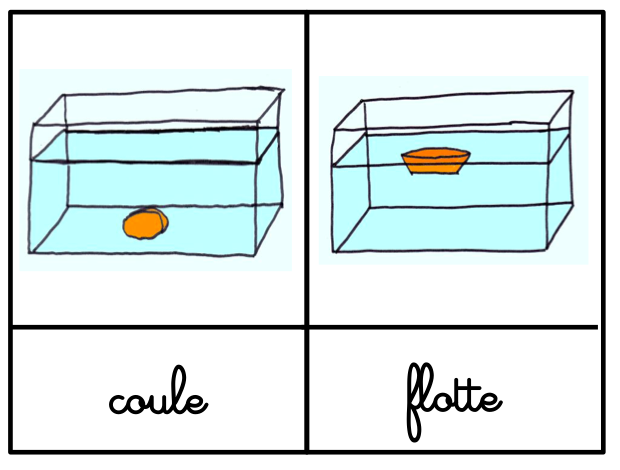 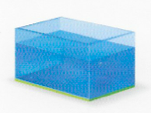 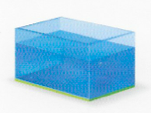 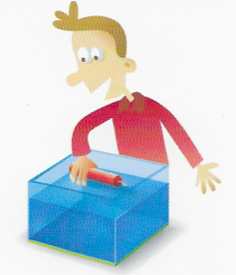 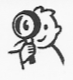 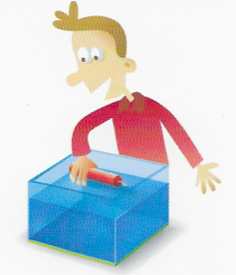 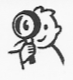